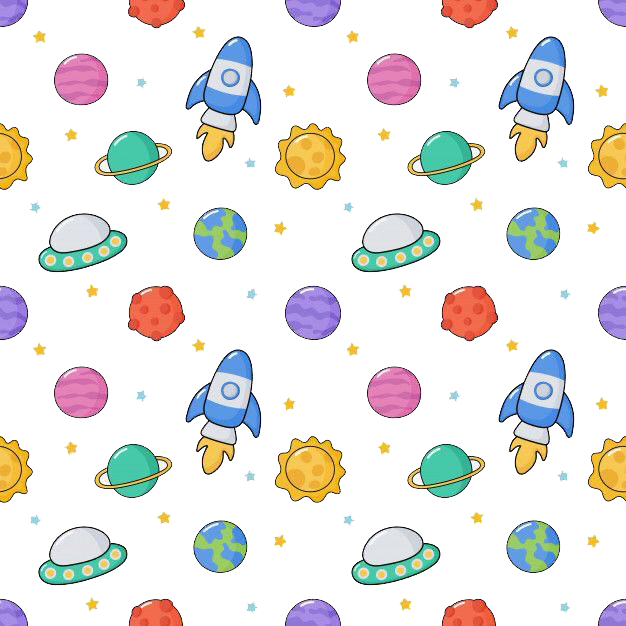 Escuela Normal de Educación Preescolar 
Licenciatura en educación preescolar
Ciclo Escolar 2020 – 2021 
Sexto Semestre Sección A





Curso: Trabajo Docente y Proyectos de Mejora Escolar 
Maestra: Dolores Patricia Segovia Gómez 



                                                    Alumnas: 
Argelia Azucena Esquivel Castillo 
Briseida Guadalupe Medrano Gallegos 
Sofía Mali Valdes Siller 

Saltillo Coahuila, A 10 de junio del 2021
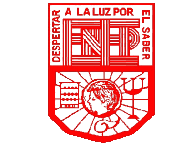 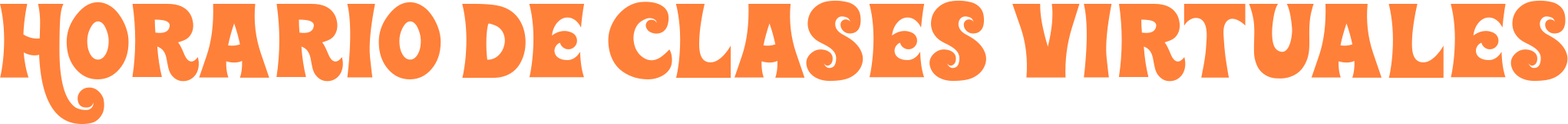 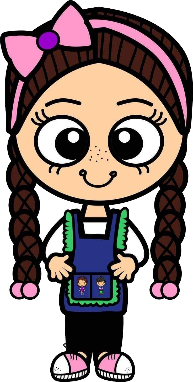 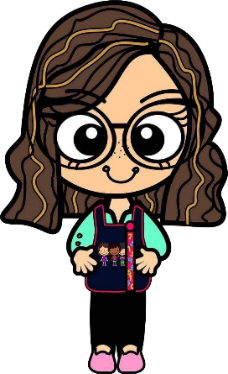 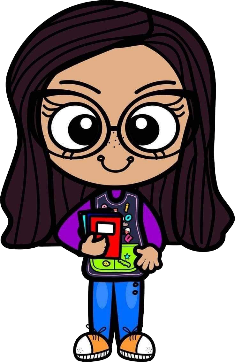 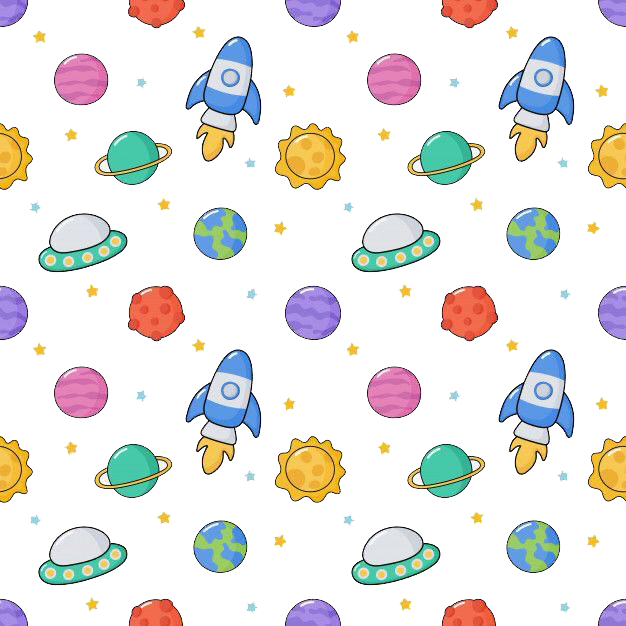 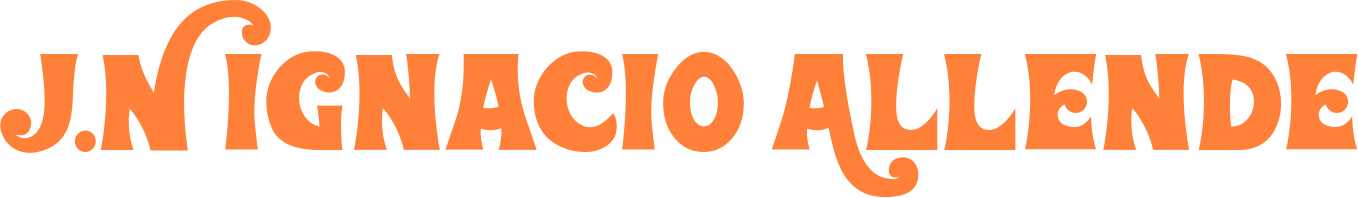 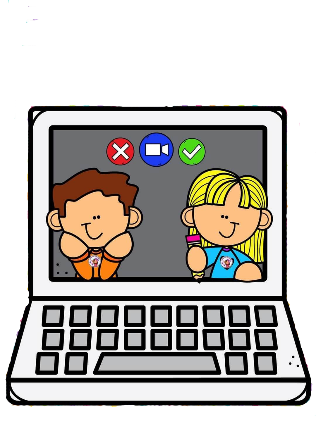 Clase virtual 
Semana 38 
14 al 18 de junio
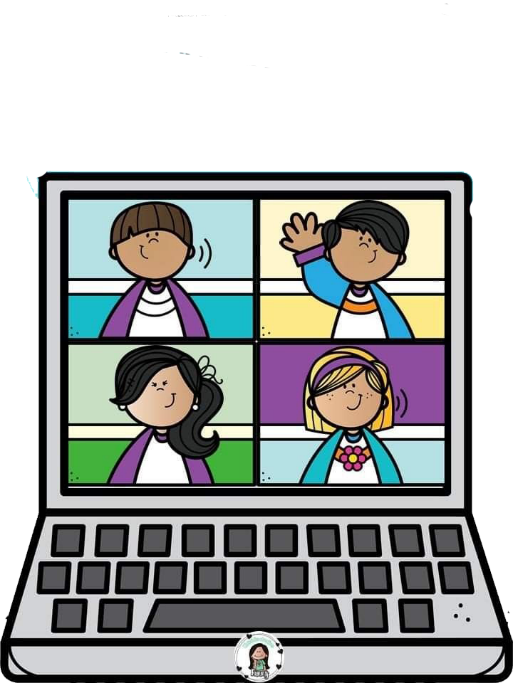 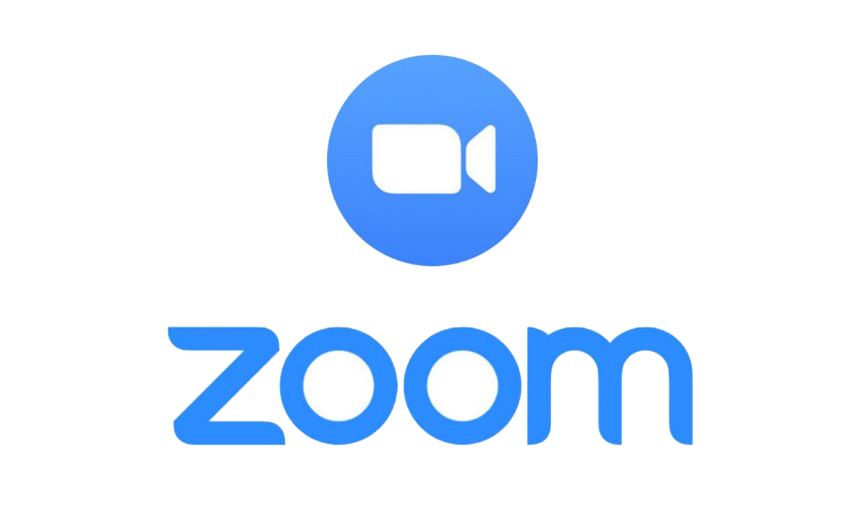 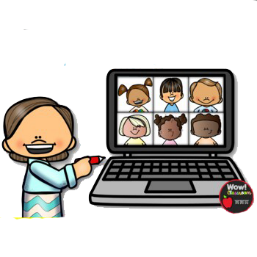